Тригонометрические функции  числового аргумента
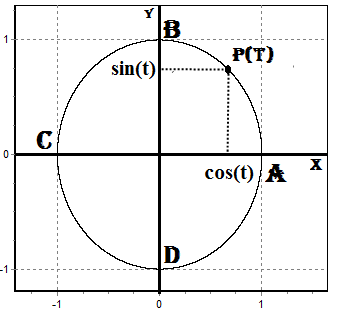 Что будем изучать:
Определение
Основные формулы
Тригонометрические тождества
Примеры задач
Определение
Ребята, мы знаем что такое синус, косинус, тангенс и котангенс.
Давайте посмотрим, можно ли через значения одних тригонометрических функций найти значения других тригонометрических функций.
Определим тригонометрическую функцию числового элемента как:
 y= sin(t), y= cos(t), y= tg(t), y= ctg(t)
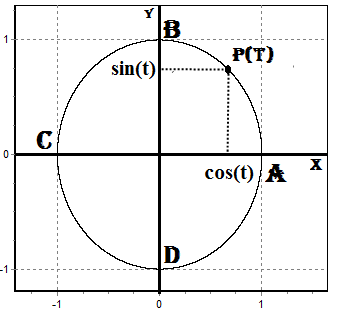 Основные формулы
Вспомним основные формулы:
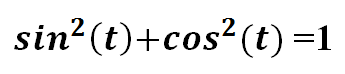 Кстати, как называется эта формула?
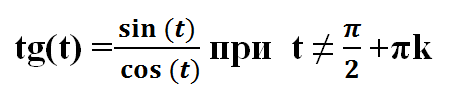 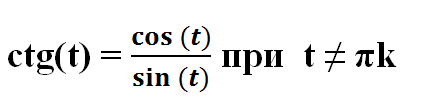 Давайте выведем новые формулы
Тригонометрические тождества
Мы знаем основное тригонометрическое тождество:
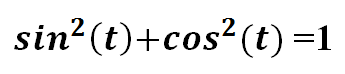 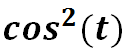 Ребята, давайте обе части тождества разделим на                       , получим:
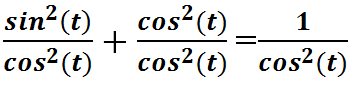 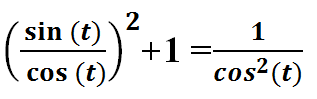 преобразуем его:
Тогда у нас получается тождество:
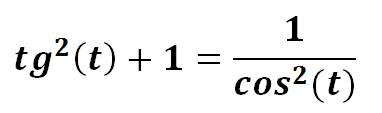 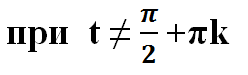 Тригонометрические тождества
Теперь давайте разделим  основное тригонометрическое тождество на                         :
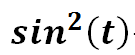 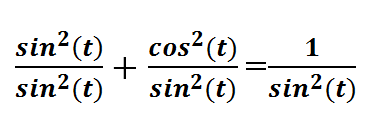 Давайте так же преобразуем его
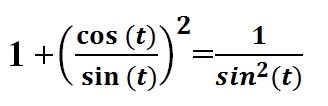 И у нас получается новое тождество, которое стоит запомнить:
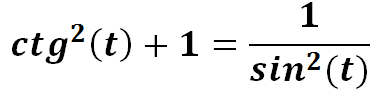 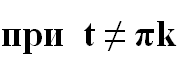 Тригонометрические тождества
Нам удалось получить две новых формулы:
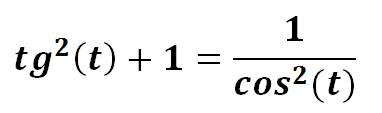 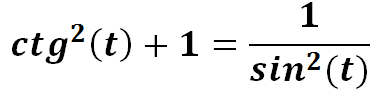 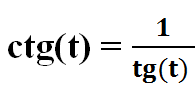 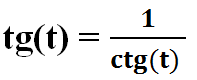 Запомните их!
Полученные нами формулы используются когда по какому то известному значению тригонометрической функции требуется вычислить значение другой.
Пример 1
cos(t) = 5/7, найти sin(t); tg(t); ctg(t) для всех t
Решение:
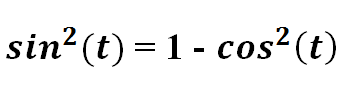 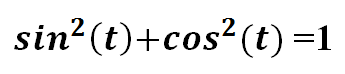 тогда
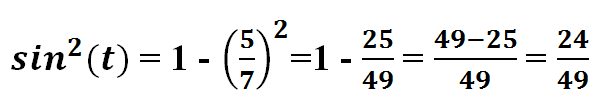 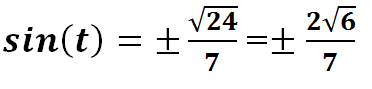 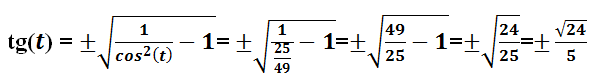 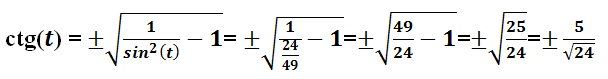 Пример 2
tg(t) = 5/12, найти sin(t); cos(t); ctg(t) при всех 0<t< π/2
Решение:
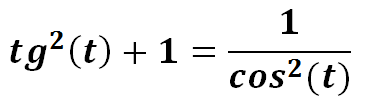 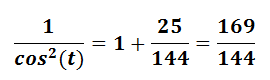 тогда
получаем:
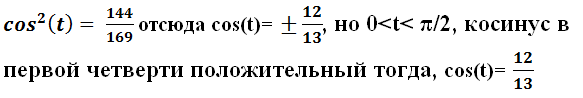 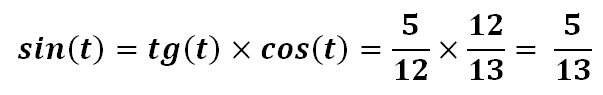 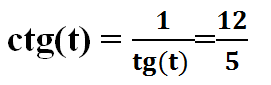 Задачи для самостоятельного решения
1) tg(t) = -3/4, найти sin(t); cos(t); ctg(t) при всех π/2 <t< π
2) сtg(t) = 3/4, найти sin(t); cos(t); tg(t) при всех π <t< 3π/2
3) sin(t) = 5/7, найти cos(t); tg(t); ctg(t) для всех t
4) cos(t) = 12/13, найти sin(t); tg(t); ctg(t) для всех t
Домашнее задание: 1) Написать краткий конспект урока в тетради;
		    2) Решить задачи для самостоятельного решения  в тетради.
Сфотографировать и отправить на электронную почту преподавателя olgadumnova80@mail.ru или в личные сообщения «В контакте» https://vk.com/id407022472 Ольга Думнова